James River Water Quality Model – Animation
December 1 , 2010 Rain Event: 1.33-in
More Bacteria
20,000
5,000
1,000
>WQS Limit
410
126
50
10
River Flow
Less Bacteria
4
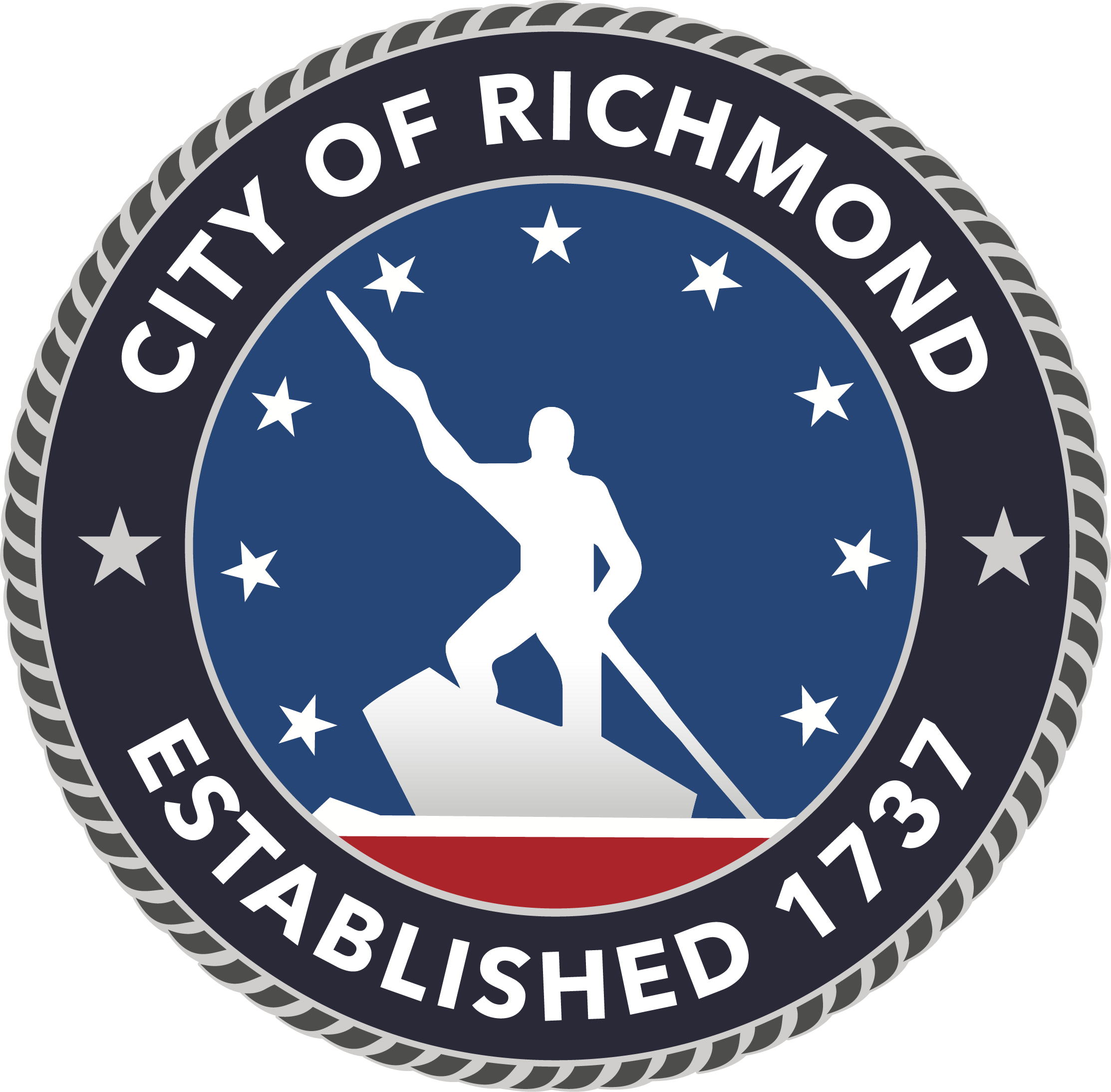 Rain
0
20,000
More Bacteria
5,000
1,000
410
>WQS Limit
126
50
10
River Flow
4
Less Bacteria
Rain
0